О ходе выполнения требований Федерального закона                № 261-ФЗ в части проведения обязательных энергетических обследований.
Начальник отдела энергосбережения
и повышения энергоэффективности 
 Департамента энергосбережения
 и повышения энергетической эффективности
Минэнерго России

Роман Неуступкин
Москва 2015
Энергетическое обследование
зарегистрировано в государственном реестре  157 СРО
Исключено из реестра  29 СРО
Плановое количество обязательных энергетических обследований до 31.12.2012 и фактическая реализация
На 8 июня 2015 года проведено 
161 152
 обязательных энергетических обследований
Текущая деятельность Минэнерго России в области энергосбережения и повышения энергетической эффективности
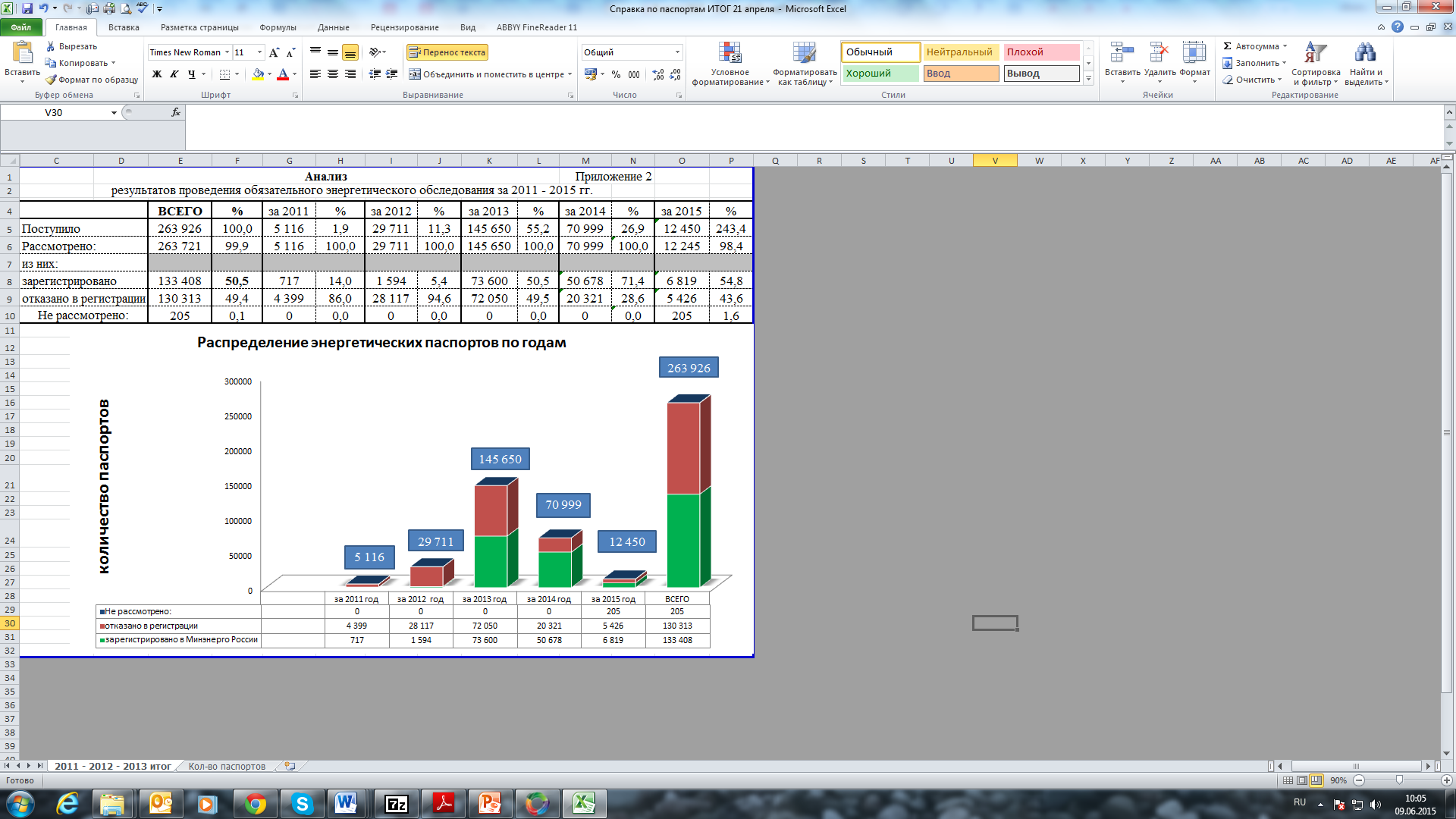 На 8 июня 2015 года в Минэнерго России поступило 204 копии энергетических паспортов, составленных по приказу Минэнерго России от 30.06.2014 г. №400
Текущая деятельность Минэнерго России в области энергосбережения и повышения энергетической эффективности
Во исполнение части 1.2 статьи 16 Федерального закона от 23 ноября 2009 г. № 261-ФЗ Минэнерго России в рамках государственной информационной системы в области энергосбережения и повышения энергетической эффективности (далее – ГИС «Энергоэффективность») введен в эксплуатацию модуль (http://dper.gisee.ru) по представлению лицами, указанными в пунктах 1 и 2 части 1 статьи 16 Федерального закона № 261-ФЗ, информации об энергосбережении и о повышении энергетической эффективности в соответствии с Порядком, утвержденным приказом Минэнерго России от 30 июня 2014 г. № 401. 
  Минэнерго России предоставляет доступ к модулюв соответствии с письмами (заявками), только федеральным и высшим региональным органам исполнительной власти.
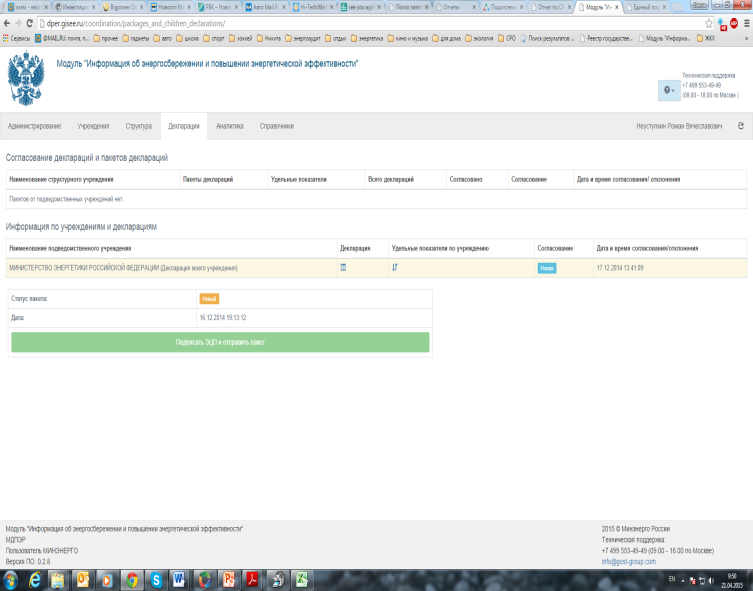 Контактная информация службы технической поддержки модуля для обращения по вопросам, связанным с Порядком представления информациии прочим техническим вопросам:         8 (499) 553-49-49,                
                                                                     info@gost-group.com
Текущая деятельность Минэнерго России в области энергосбережения и повышения энергетической эффективности
Минэнерго России совместно с Минэкономразвития России  подготовлены изменения в Федеральный закон №261 –ФЗ
Предлагаемые проектом федерального закона меры 
- простая типовая форма ежегодной декларации об объеме совокупных затрат потребления организациями бюджетной сферы энергетических ресурсов; 
- заполнение декларации осуществляется непосредственно организациями бюджетной сферы без привлечения сторонних специализированных организаций и денежных затрат; 
- нет обязательной регистрации в Минэнерго России деклараций и санкций в форме штрафов для организаций бюджетной сферы (снижается финансовая нагрузка на бюджеты); 
- полученные данные деклараций могут быть опубликованы; 
 сдача деклараций направлена на принятие управленческих и инвестиционных решений в отношении проведения мероприятий по энергосбережению и повышению энергоэффективности. 
отмена проведения обязательного энергетического обследования 
Установление ежегодного снижения потребления энергоресурсов для организаций бюджетной сферы.
Законопроект  в настоящее время находится на рассмотрении в 
Правительстве Российской Федерации
Текущая деятельность Минэнерго России в области энергосбережения и повышения энергетической эффективности
Минэнерго России подготовило изменения  в Постановление Правительства Российской Федерации  «О внесении изменений в постановление Правительства Российской Федерации от 31 декабря 2009 г. № 1221» 
В качестве первоочередных требований энергетической эффективности предполагается предусмотреть запрет на:
приобретение двухцокольных люминесцентных ламп с люминофором галофосфат  натрия и индексом цветопередачи не выше 80;
дуговых ртутных люминесцентных ламп;
компактных люминесцентных ламп;
электромагнитных пускорегулирующих устройств;
светильников для двухцокольных люминесцентных ламп и дуговых ртутных люминесцентных ламп.

В части иных требований энергетической эффективности предлагается в соответствии с мировой практикой установить дифференцированные требования энергетической эффективности к различным типам и видам ламп, обеспечивающие возможность приобретения для государственных  и муниципальных нужд только современных энергетически эффективных ламп и осветительных устройств.
Срок введения указанных требований с 1 января 2016 г.
Деятельность Минэнерго России в части совершенствования государственного регулирования в области оказания энергосервисных услуг
В рамках исполнения Плана мероприятий  по совершенствованию государственного регулирования в области оказания энергосервисных услуг, Минэнерго России  подготовило предложения направленные на:
1) Внесение изменений в требования к условиям контракта на энергосервис, установленные постановлением Правительства Российской Федерации от 18 августа 2010 г. № 636, в части положений, прямо позволяющих на основании объема экономии в натуральных значениях для определенных базовых условий (число часов использования оборудования и т.п.), определенного расчетным (расчетно-измерительным) путем единовременно при выполнении работ, фиксировать размер экономии по энергосервисному контракту с возможностью дальнейшего пересмотра данного объема только в случае существенного изменения условий, не зависящих от заказчика, либо выявившихся обстоятельств некачественного выполнения энергосервисной компанией работ;
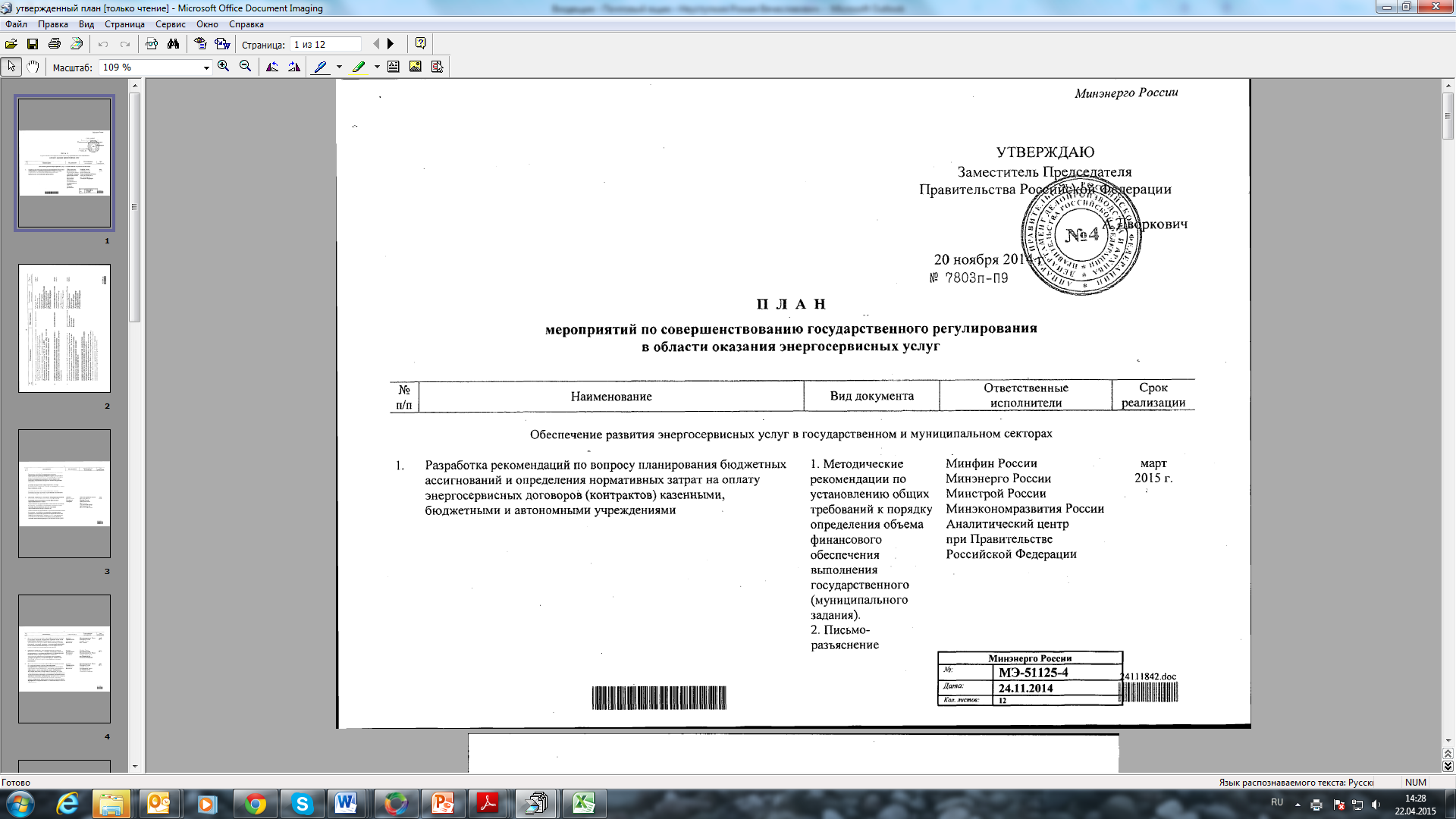 Деятельность Минэнерго России в части совершенствования государственного регулирования в области оказания энергосервисных услуг
2) расширение возможностей по привлечению частных инвестиций в реализацию мероприятий по энергосбережению и повышению энергетической эффективности прямо предусмотреть в нормативных актах возможность передачи энергосервисным компаниям части экономии от сокращения эксплуатационных затрат по итогам реализации этих мероприятий.
В содержании нормативных актов Минэнерго России считает необходимым предусмотреть следующие возможности:
Использования части экономии эксплуатационных расходов на увеличение размера оплаты в пользу энергосервисных компаний.
Передачи энергосервисным компаниям обязательств по эксплуатации оборудования за счет соответствующих эксплуатационных статей расходов организации – заказчика без проведения отдельного конкурса.
Также Минэнерго России полагает, что в связи с тем, что адекватная и проверяемая оценка сокращения эксплуатационных затрат возможна не во всех случаях, возможность использования данного механизма должна быть доступна только в случаях, прямо предусмотренных Правительством Российской Федерации.
Деятельность Минэнерго России в части совершенствования государственного регулирования в области оказания энергосервисных услуг
2) расширение возможностей по привлечению частных инвестиций в реализацию мероприятий по энергосбережению и повышению энергетической эффективности прямо предусмотреть в нормативных актах возможность передачи энергосервисным компаниям части экономии от сокращения эксплуатационных затрат по итогам реализации этих мероприятий.
В содержании нормативных актов Минэнерго России считает необходимым предусмотреть следующие возможности:
Использования части экономии эксплуатационных расходов на увеличение размера оплаты в пользу энергосервисных компаний.
Передачи энергосервисным компаниям обязательств по эксплуатации оборудования за счет соответствующих эксплуатационных статей расходов организации – заказчика без проведения отдельного конкурса.
Также Минэнерго России полагает, что в связи с тем, что адекватная и проверяемая оценка сокращения эксплуатационных затрат возможна не во всех случаях, возможность использования данного механизма должна быть доступна только в случаях, прямо предусмотренных Правительством Российской Федерации.